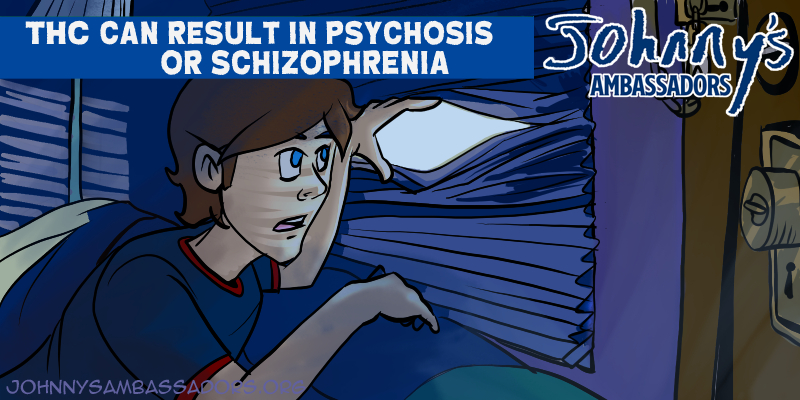 [Speaker Notes: THC Can Result in Psychosis or Schizophrenia

It’s less common, but when some young people use THC, they can become suspicious and paranoid. This is what started happening to Johnny. Using THC can increase your risk of psychosis 5-fold, which is delusional thinking. With continued use, some young people develop a long-term mental illness called schizophrenia, where the paranoid thoughts don’t go away.


Schizophrenia is a serious mental health disorder of misinterpretation of reality. Symptoms include hallucinations, delusions, and disordered thinking and behavior. Psychosis (see different library section) is a symptom to being out of touch with reality such as hallucinations, delusions, and disordered thinking. Schizophrenia is a DSM V disorder, while psychosis is a symptom not a disease.
 A study in Demark studied 7,186,834 individuals 16 year and older from 1972 to 2016 and evaluated all people who required psychiatric service for cannabis use or schizophrenia. Cannabis use disorder increased the risk of developing schizophrenia later by 5-fold. This means the adjusted hazard ratio for developing schizophrenia is 5.  The population attributable risk factor (PARF) explains the risk of a disease caused by an offending agent. For example, if no one smoke tobacco we would prevent 90% of lung cancer cases.  The PARF for schizophrenia caused by cannabis increased from 2% in the 1970s and 1980s to 8% in 2016.   This is a 7-fold increase in schizophrenia attributed to cannabis over time. The author states that “Cannabis is not a safe drug.”
Hjorthøj C, Posselt CM, Nordentoft M. Development Over Time of the Population-Attributable Risk Fraction for Cannabis Use Disorder in Schizophrenia in Denmark. JAMA Psychiatry. Published online July 21, 2021. doi:10.1001/jamapsychiatry.2021.1471]